Visual Analytics Sandbox
Satya Katragadda
January 25, 2018
Agenda
Why Big Data?
Goals
Visual Analytics Sandbox
Traditional Workflow in a Big Data Environment
VA Sandbox: Software Stack
VA Sandbox: Execution Examples
Why Big Data?
Reports, e.g.,
Track business processes, transactions 
Diagnosis, e.g.,
Why is user engagement dropping?
Why is the system slow?
Detect spam, worms, viruses, DDoS attacks
Decisions, e.g.,
Decide what feature to add
Decide what ad to show 
Block worms, viruses, …
Goals
Low latency (interactive) queries on historical data: enable faster decisions
E.g., identify why a site is slow and fix it

Low latency queries on live data (streaming): enable decisions on real-time data
E.g., detect & block worms in real-time (a worm may infect 1mil hosts in 1.3sec)

Sophisticated data processing: enable “better” decisions
E.g., anomaly detection, trend analysis
Visual Analytics Sandbox
Big Data Workflow
Data Ingestion
Data Management
Data Processing
Visualization
Resource Management
VA Sandbox: Software Stack
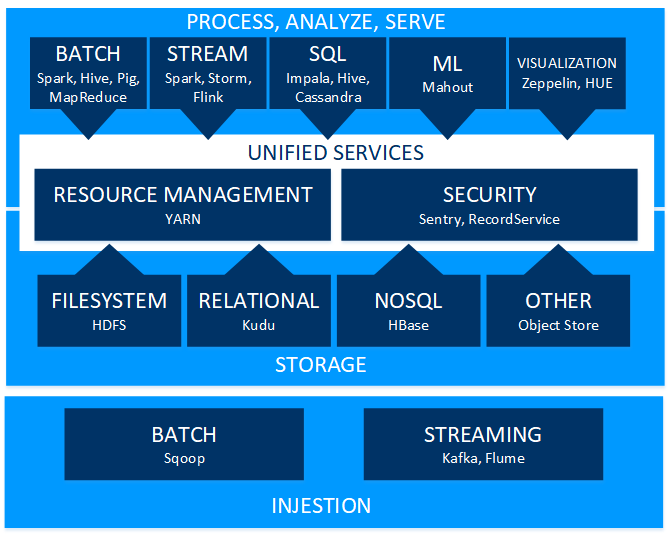 VA Sandbox: Resource Manager
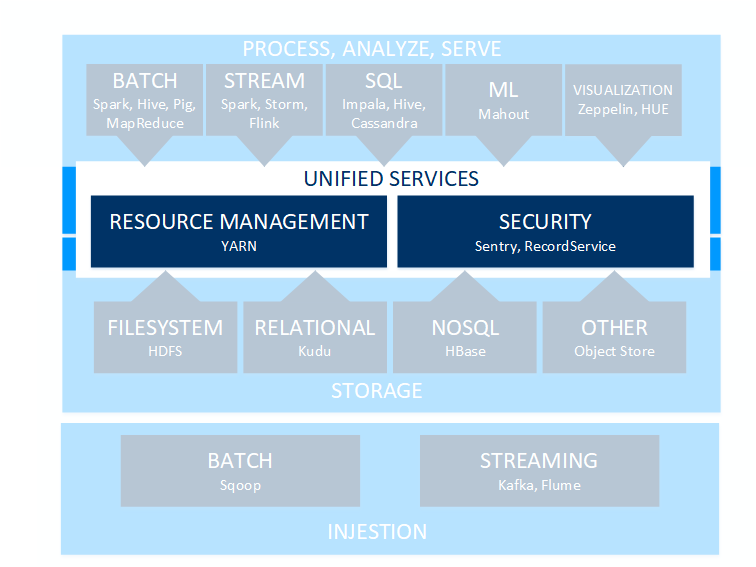 VA Sandbox: Data Injestion
VA Sandbox: Data Storage
VA Sandbox: Processing and Visualization
VA Sandbox
Stephens Hall
Accessible through university network
VA Sandbox: Access
VA Sandbox: Execution
VA Sandbox: Input
VA Sandbox: Spark Script
VA Sandbox: Spark Output
Alternative Execution Environment
HUE: Hadoop User Experience
An open-source Web interface that supports Apache Hadoop and its ecosystem
HUE: File Browser
HUE: Job Execution
HUE: Output
HUE: Editors
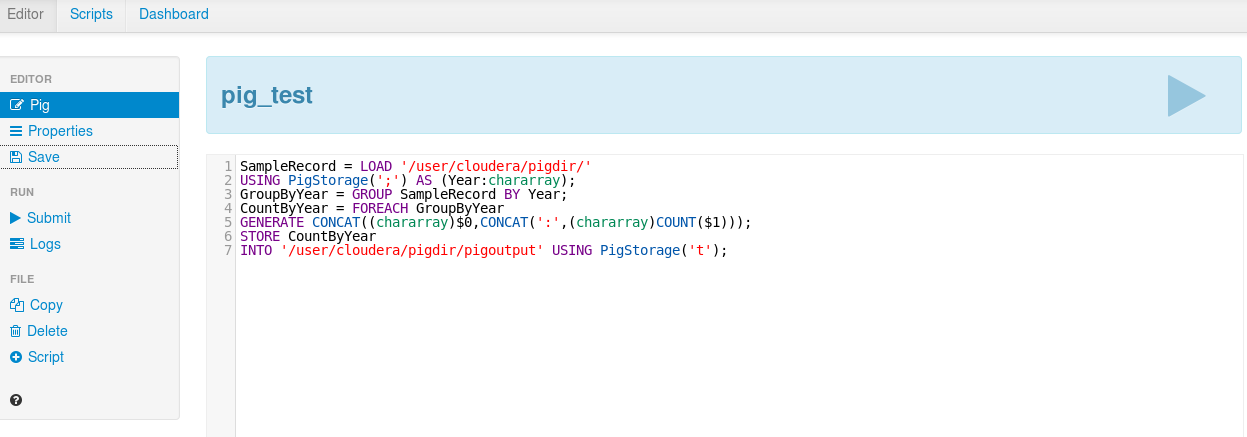 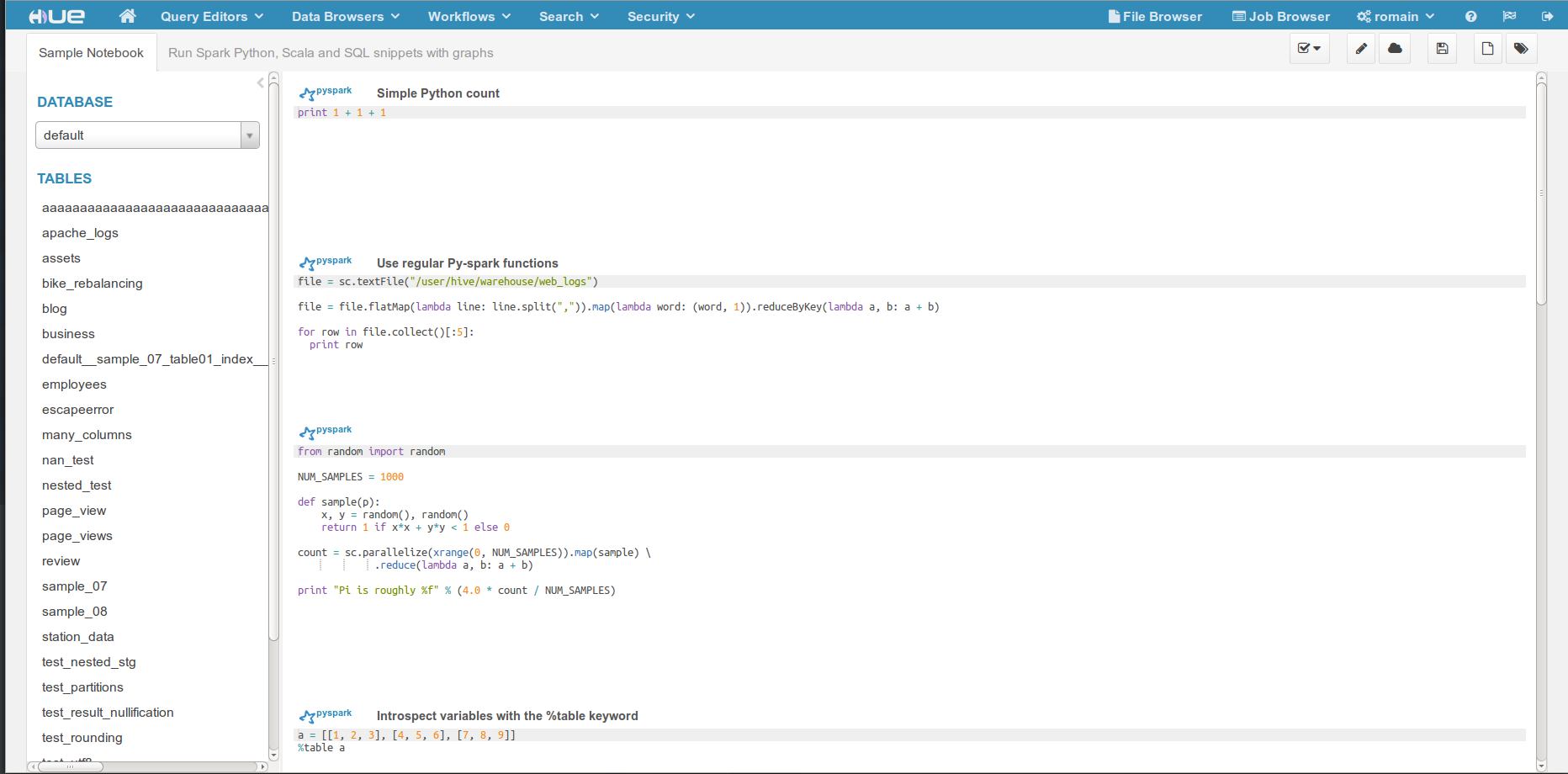 HUE: Schedulers
HUE: Dashboards
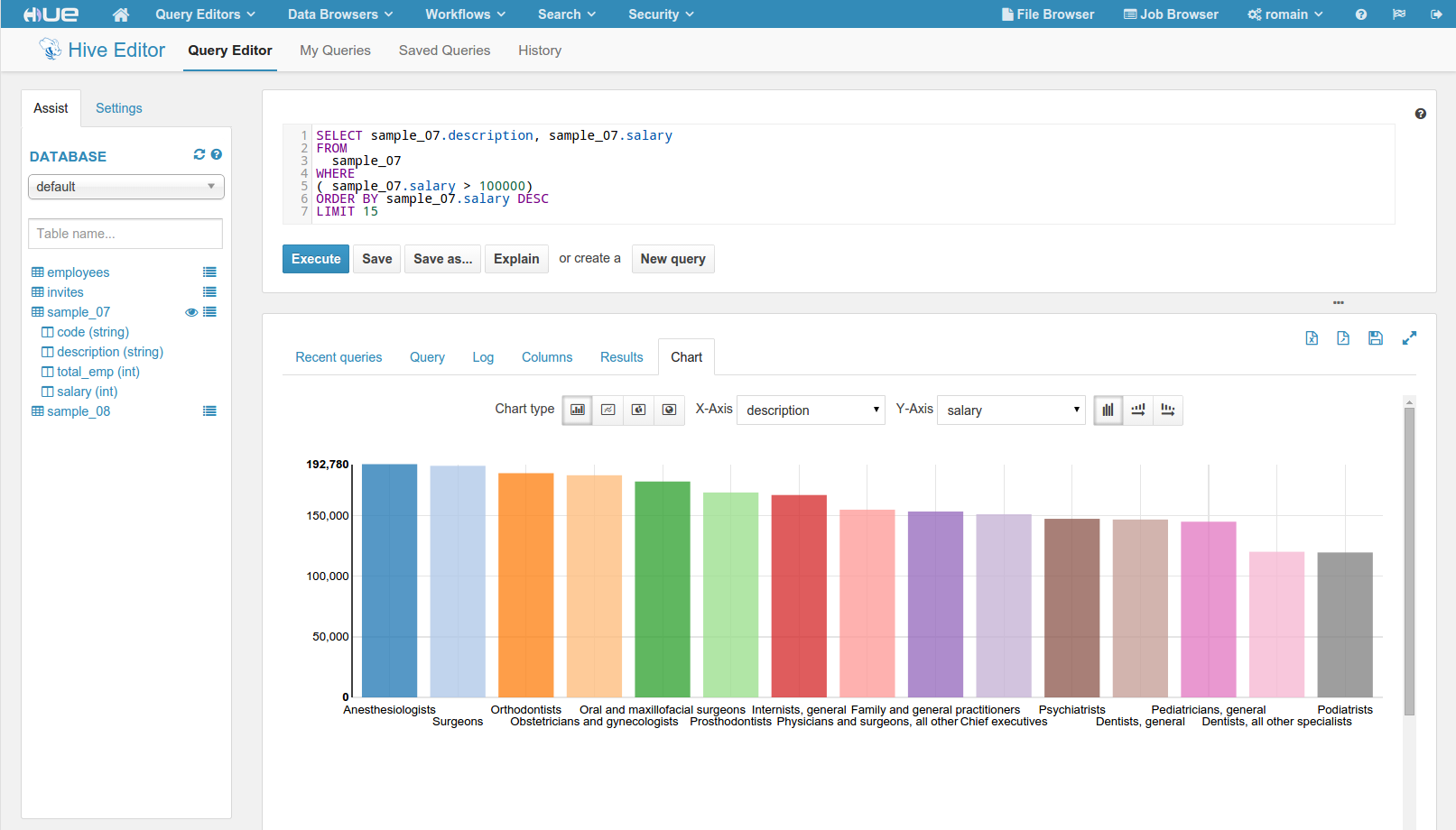 Questions?
Satya Katragadda
RM 118, Abdalla Hall
satya@Louisiana.edu